Other Faith Week
11th February – 15th February, 2019
Years 3 – 6 visit the Hindu Temple in Neasden
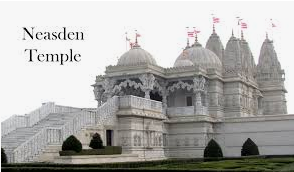 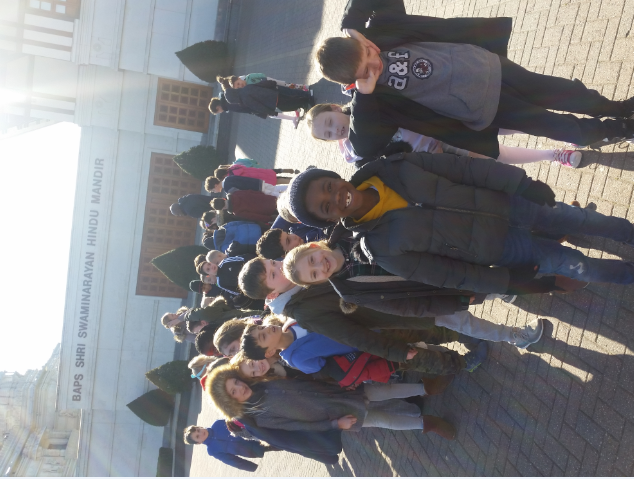 A Jewish Workshop

Reception 
and 
Year 1
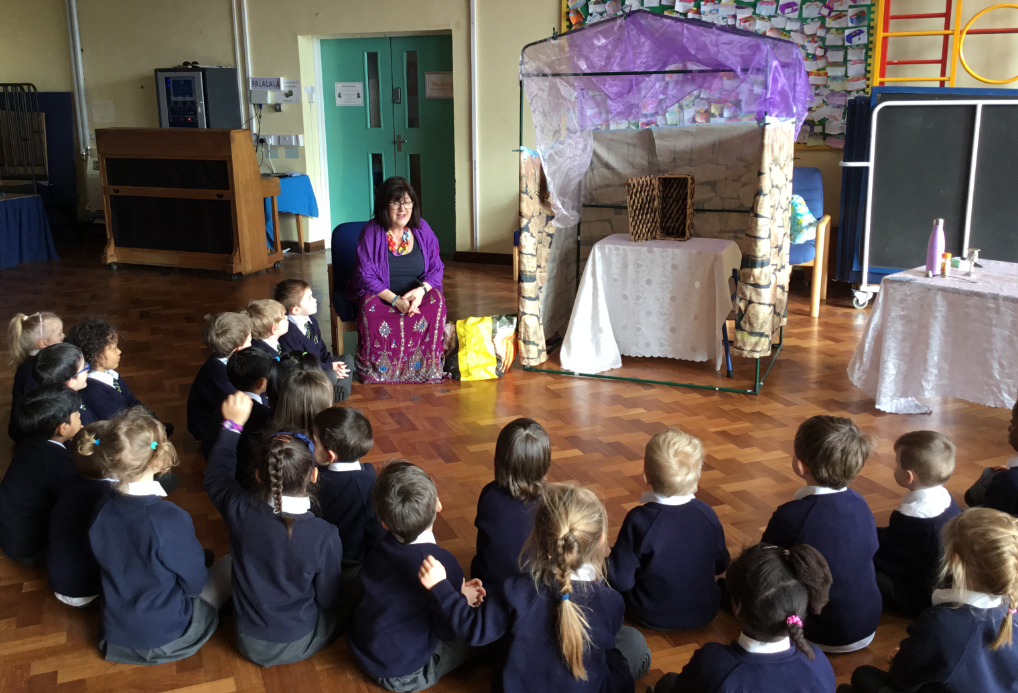 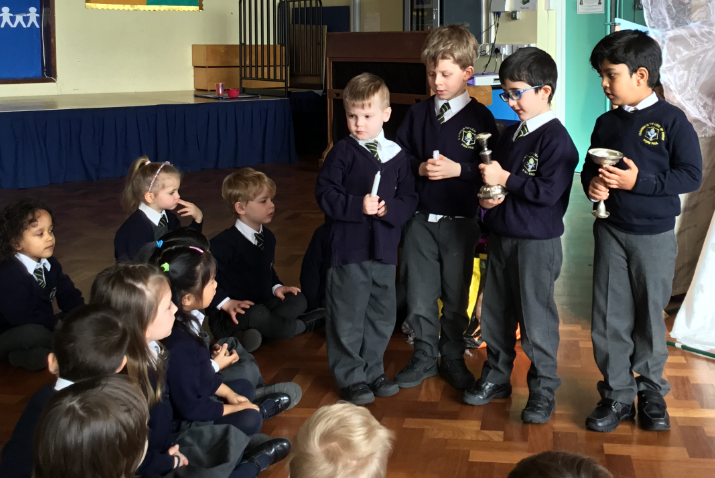 Showing the Jewish festival of Shabbat
Visit to the Oshwal Centre Jain Temple
Year 2
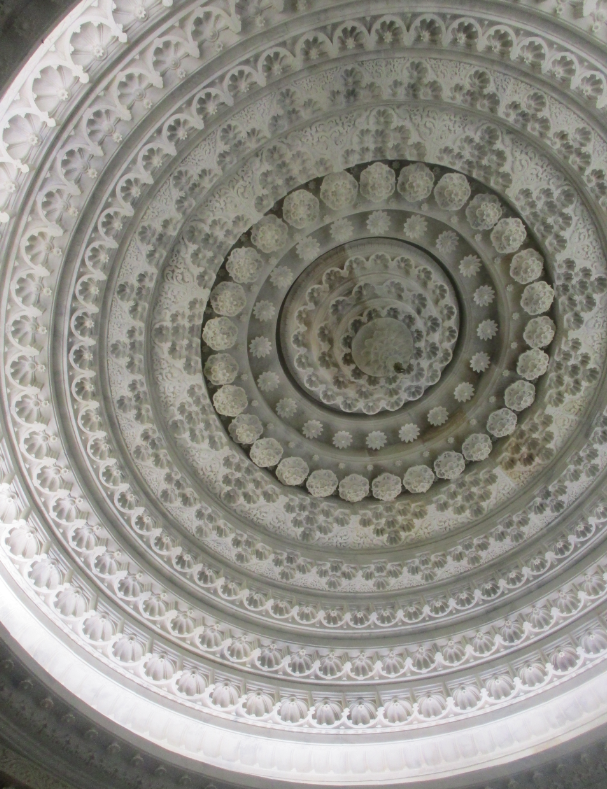 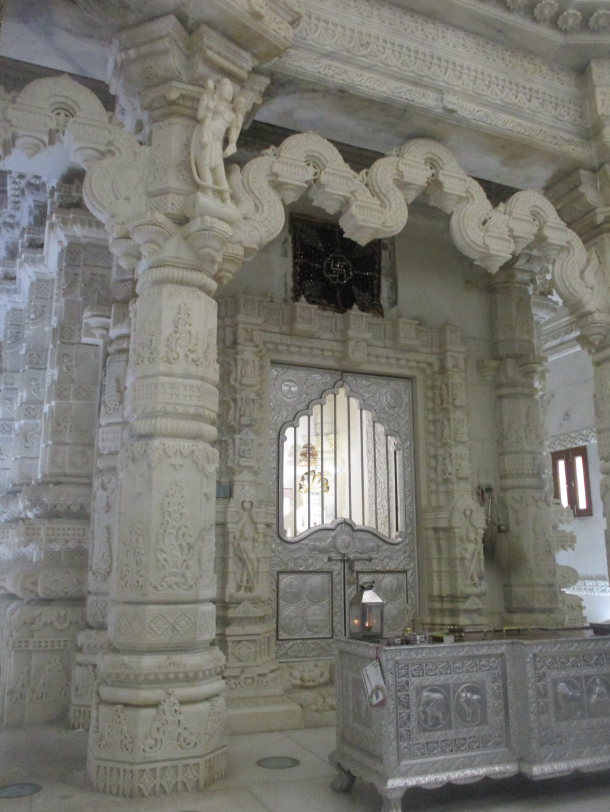 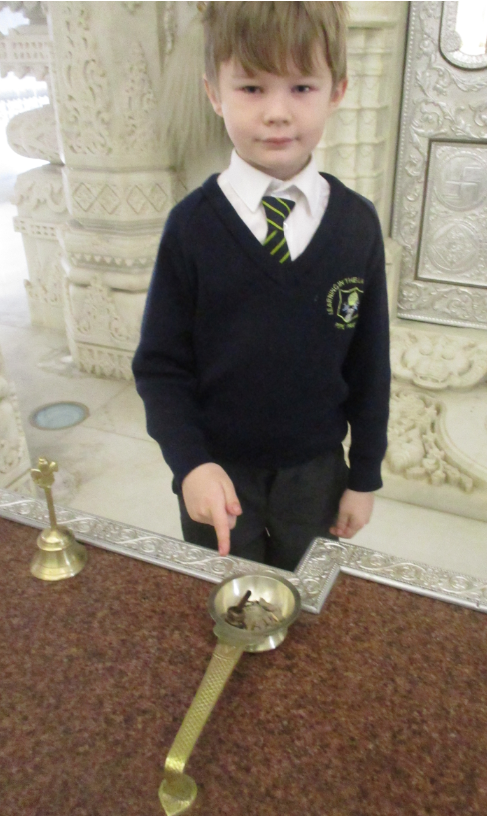